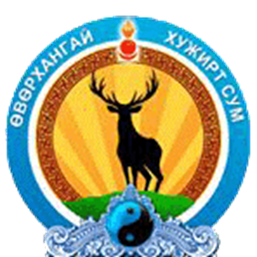 ХУЖИРТ  СУМ                                                      2019 он
Эрхэм зорилго
“Нутгийн өөрөө удирдах ёсыг төрийн удирдлагатай хослуулан иргэддээ хөнгөн шуурхай, ил тод үйлчилж, сумынхаа нийгэм, эдийн засгийн хөгжлийг хангана”
Сумын алсын хараа
Хүний хөгжлийг дээдлэн, эрчимжсэн хөдөө аж ахуй, үйлдвэрлэл, үйлчилгээг өргөжүүлж, дэд бүтэц, байгалийн халуун рашаан усаа түшиглэн аялал жуучлалыг хослуулсан, өөрийгөө тэтгэсэн эдийн засаг бүхий сум болох.
Сумын товч танилцуулга
Хужирт сум 1934 онд байгуулагдаж байсан түүхтэй бөгөөд Өвөрхангай аймгийн хойд хэсэгт далайн түвшнээс дээш 1700-2300 км өргөгдсөн, ойт хээрийн бүсийн 171.8 мянган га газар нутагтай. 
Засаг захиргааны 6 баг, 6894 хүн амтай, 1998 өрхтэй, үүнээс малчин өрх 1172.
Улаанбаатар хотоос 380  км, Аймгийн төвөөс 84 км зайтай оршдог.
Хужирт  сумын  хэмжээнд  нийт үйл ажиллагаа явуулж буй 6 төсвийн байгууллага, 50 аж ахуй нэгж байгаа бөгөөд  “Хужирт рашаан  сувилал” ХХК, “Жем-Хужирт” ХХК, “Элма-Хужирт” ХХК, ”Хужирт тур” ХХК  зэрэг томоохон аж ахуй нэгжүүд үйл ажиллагаанхаа хүрээгээ  тэлэн  сумын эдийн засгийн бүтцэд томоохон нөлөө үзүүлж байна.
	     Тус сум нь жилдээ 20 гаруй мянган амрагч, сувилуулагчдыг хүлээн авч сувилахын зэрэгцээ дотоод, гадаадын аялагчид дайран өнгөрдөг аялал жуулчлалын бүс нутаг юм.
	     Сумын нийт хүн амын ихэнх хувь нь хөдөө аж ахуй, мал аж ахуйд түшиглэн амьдарч байна.
Сумын онцлог
Тус сум нь Халуун рашаан сувилалын газруудтай, Улаанбаатар, Хархорин хотуудтай хатуу хучилттай авто замаар холбогдсон, “Хужирт” байгалийн эрдэст усны үйлдвэртэй, хүн ам ихээр суурьшсан, дэд бүтэц сайн хөгжсөн,  алдарт цуутнуудын өлгий болсон Өвөрхангай аймгийн томоохон сумын нэг юм.
Хөгжлийн бодлого
Хужирт сумын Эдийн засгийн хөгжлийн төлөвлөгөө        (2012-2020 он)
Хужирт сумын Засаг даргын “Бүтээлч-Хужирт” үйл ажиллагааны хөтөлбөр    (2016-2020 он)
Орон нутгийн хөгжлийн сангийн хөрөнгө оруулалт  2013-2019 он
Төрийн үйлчилгээний чиглэлээр
Эрүүл мэндийн төв нийт 99.6 сая төг
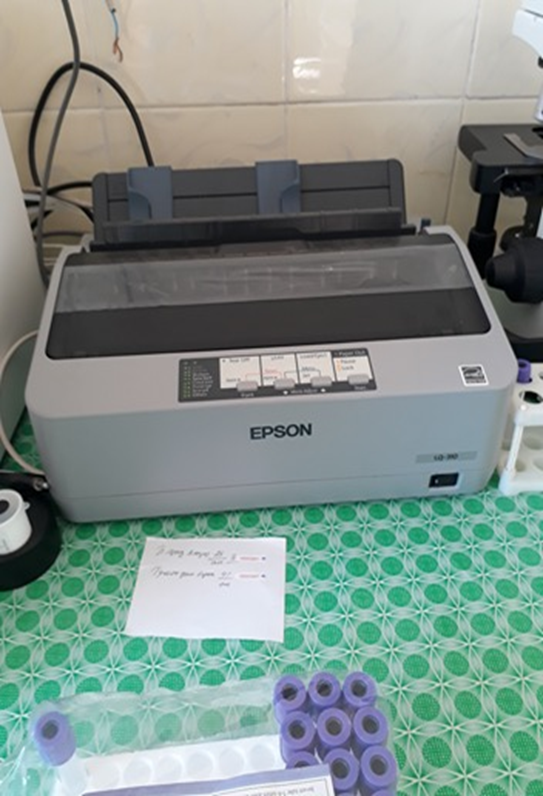 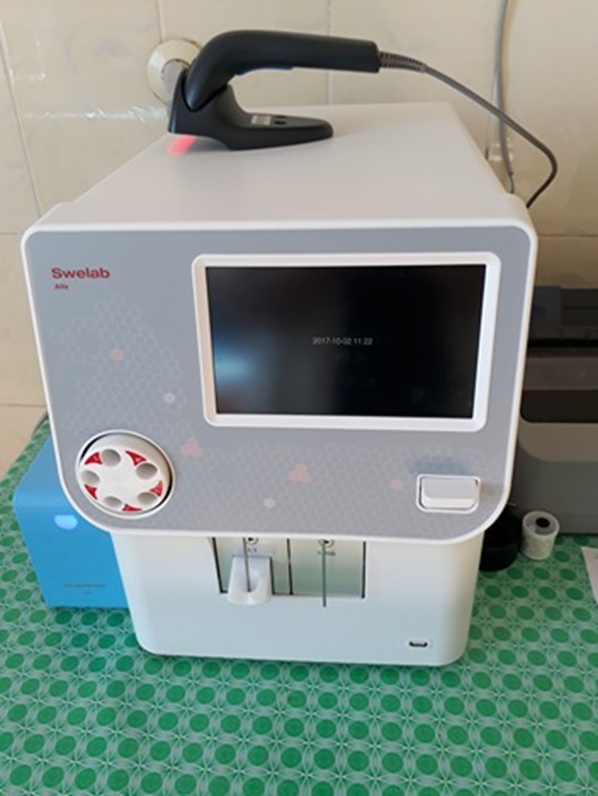 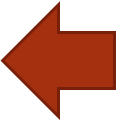 Төрийн үйлчилгээний чиглэлээр
Төрийн үйлчилгээний чиглэлээр
6 дугаар Багийн төв 43.6 сая,төг
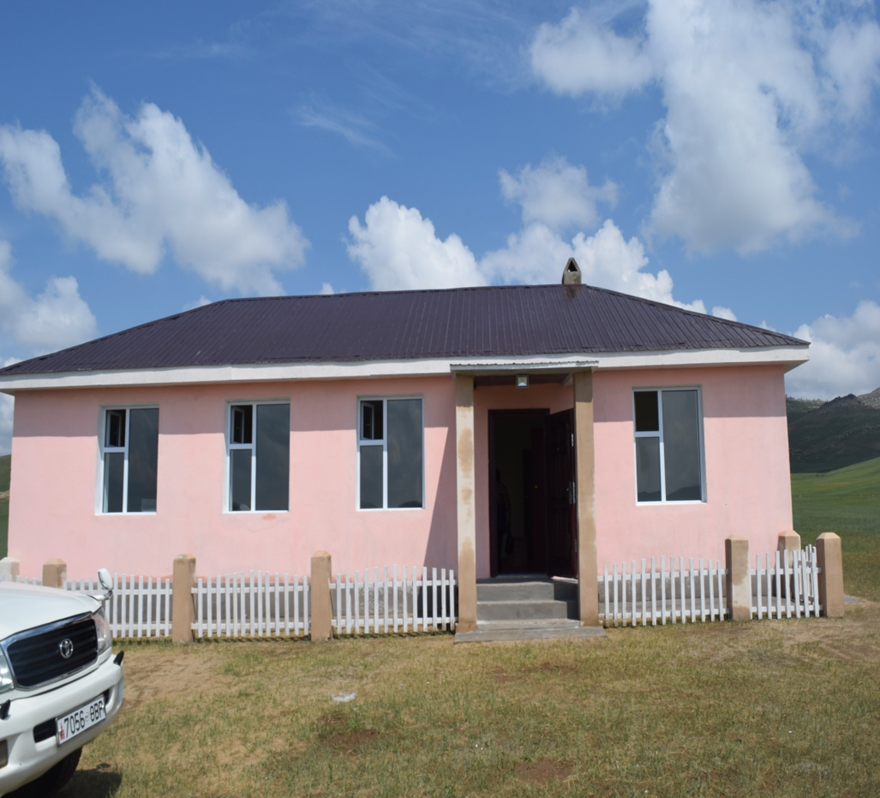 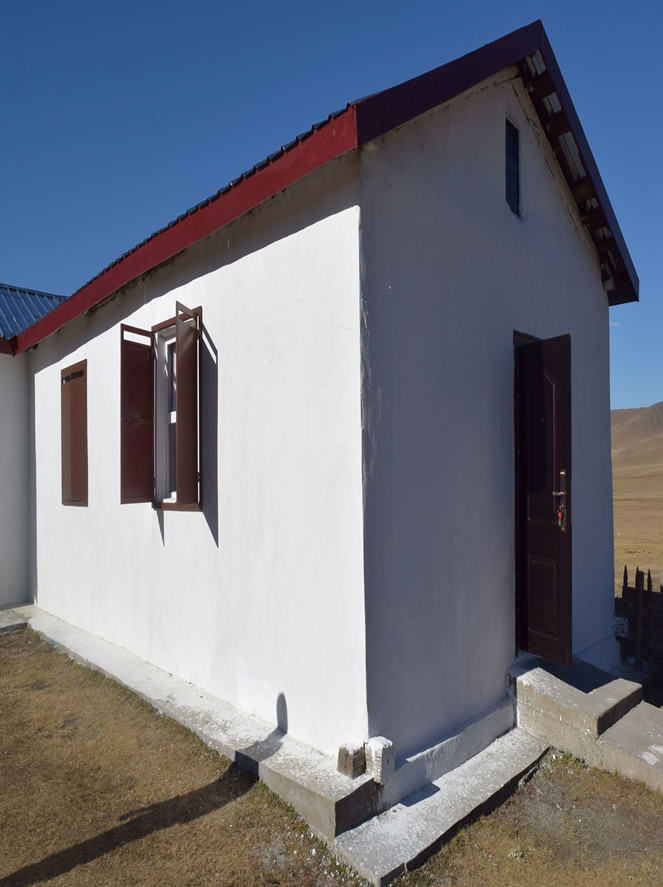 2 дугаар Багийн дээврийн засвар 10.0 сая. төг
Боловсрол 46.4 сая төг
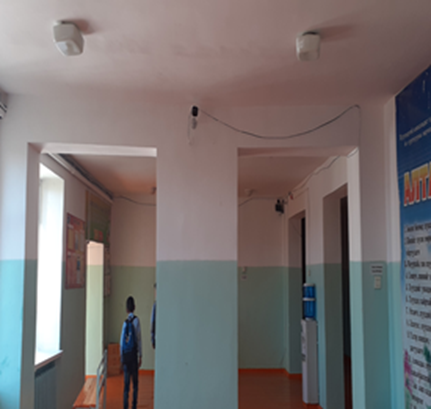 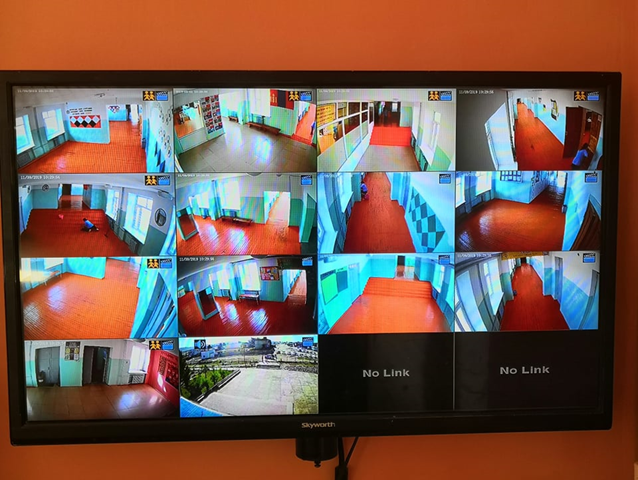 Соёл, спорт 49.5 сая.төг
Хог хаягдал, нохой устгал, хогны машины тоо нэмэгдүүлэх 
 нийт 216.0 сая.төг
Хогны машины тоог нэмэгдүүлэх
2015 онд 42.9     2018 онд 49.5  
2019 онд 74.9 /Ковш/     нийт 142.3 сая,төг
Хог хаягдал, нохой устгал  73.7 сая.төг
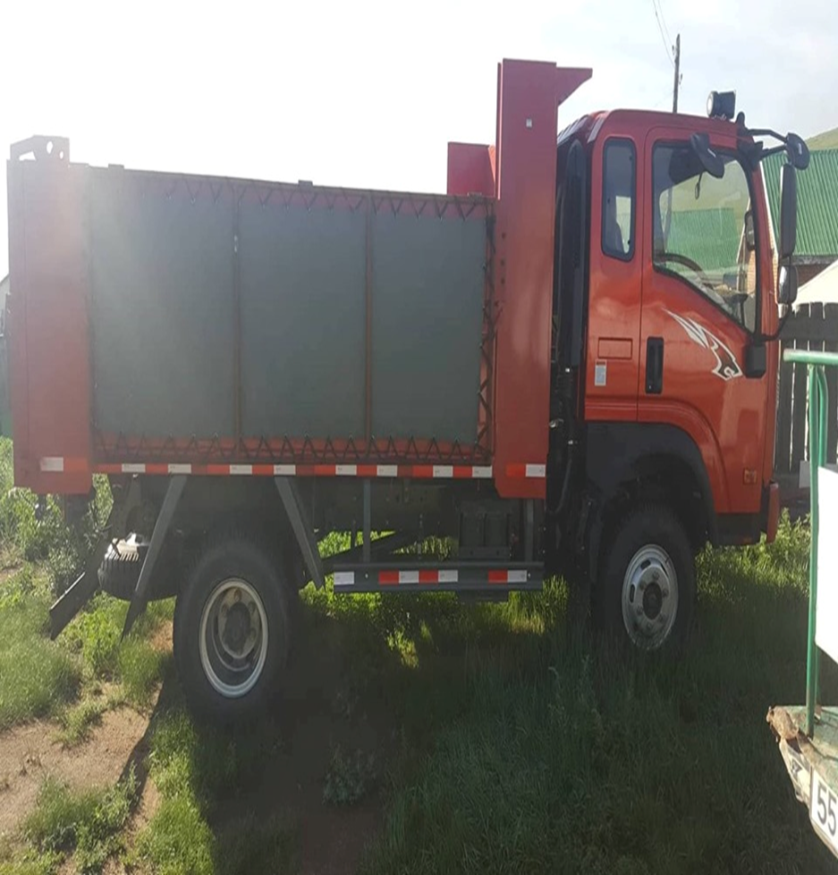 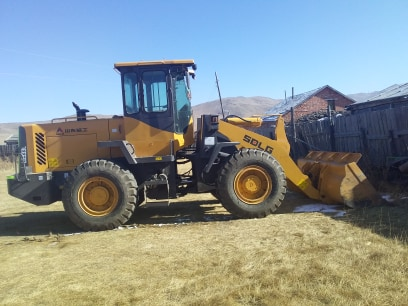 Камержуулалт, гэрэлтүүлэг  нэмэгдүүлэх 
 нийт 166.1 сая.төг
Камержуулалт 24.6 сая,төг
Гэрэлтүүлэг 72.1 сая,төг
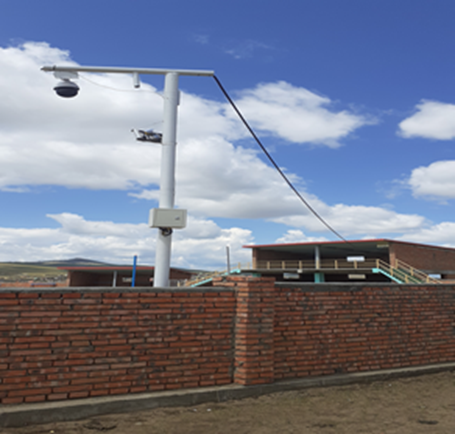 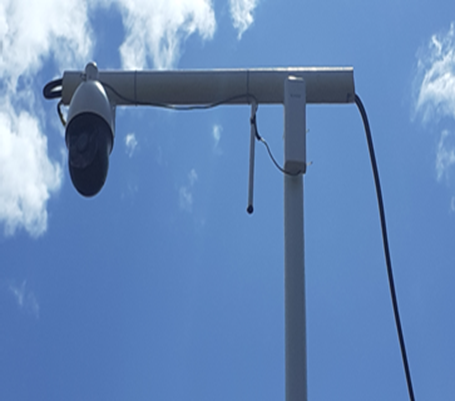 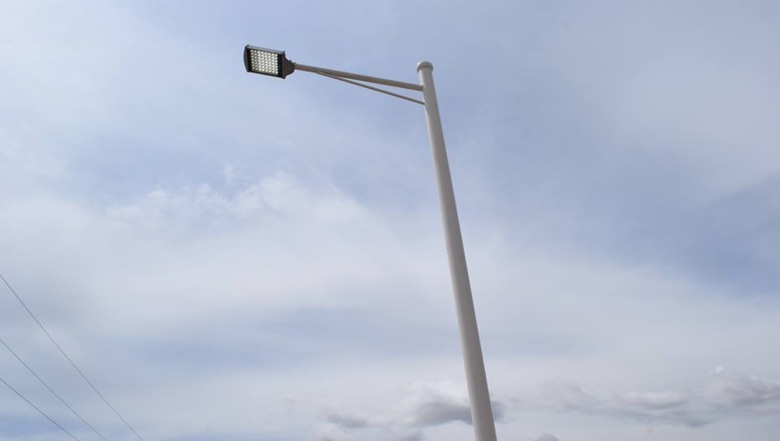 Нийтийн эзэжмшлийн талбайн тохижилт, Ногоон байгууламж чиглэлээр /46.4 сая.төг/
Сумын төвийн нийтийн бие засах газар 2017 он 41.3 сая.төг
Нийтийн бие засах газартай болсноор  ил задгай бие засах, орчин бохирдуулах асуудал шийдэгдэж иргэд эрүүл цэвэр орчинд амьдрах нөхцлийг  бүрдүүлсэн. 
Мөн нийтийн бие засах газраар сумын иргэдээс гадна дотоод гадаадын жуулчид үйлчлүүлж байна.
ОНХСАНГИЙН 2016-2019 ОНЫ ГҮЙЦЭТГЭЛД ХИЙСЭН ЖИЛИЙН ГҮЙЦЭТГЭЛИЙН ҮНЭЛГЭЭ
“Тогтвортой амьжиргаа-3” төсөл нь урамшуулал, дэмжлэг үзүүлэхээс гадна төрийн албан хаагчид, иргэдийг чадавхижуулах ажлуудыг зохион байгуулж сум орон нутгийг чадвартай, чадавхижсан албан хаагчид, иргэдтэй болоход чухал үүрэг гүйцэтгэж байгаа билээ. 
		Уг чадавхижуулах ажлуудаас онцлоход:
Мөн Төрийн болон орон нутгийн өмчийн хөрөнгөөр бараа, ажил, үйлчилгээ худалдан авах ажиллагааны суурь мэдлэг олгох сургалтанд “Тогтвортой амьжиргаа-3” төслийн санхүүжилтээр манай сумаас нийт 6 албан хаагч, иргэд хамрагдснаар сумын хэмжээнд худалдан авах ажиллагааг зохион байгуулах эрх бүхий  А3 сертифкаттай албан хаагч, иргэдийн тоо нэмэгдсэн. 
	Үүний үр дүнд сумандаа худалдан авах ажиллагааг хуулийн дагуу, чанартай зохион байгуулах боломж нэмэгдэж байгаа юм.
Тогтвортой амьжиргаа-3 төсөлийн хүрээнд орон нутгийн төрийн албан хаагчид, иргэдийн төлөөлөгчид, иргэд, олон нийт чадавхижих сургалтуудад хамрагдсан нь энэ төсөл цаашдаа хэрэгжих бааз суурь бүрэн хангагдсан гэж үзэж байна.
	Цаашид манай суманд ОНХСан болон Тогтвортой амьжиргаа-3 төслийн урамшуулал дэмжлэгээр хийгдэхээр төлөвлөсөн ажлуудаас гадна иргэдийн санал, санаачлага олон байгаа нь сум хөгжих  үндэс юм.
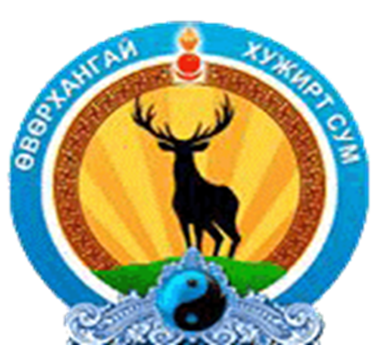 АНХААРАЛ ХАНДУУЛСАН ТА БҮХЭНД БАЯРЛАЛАА